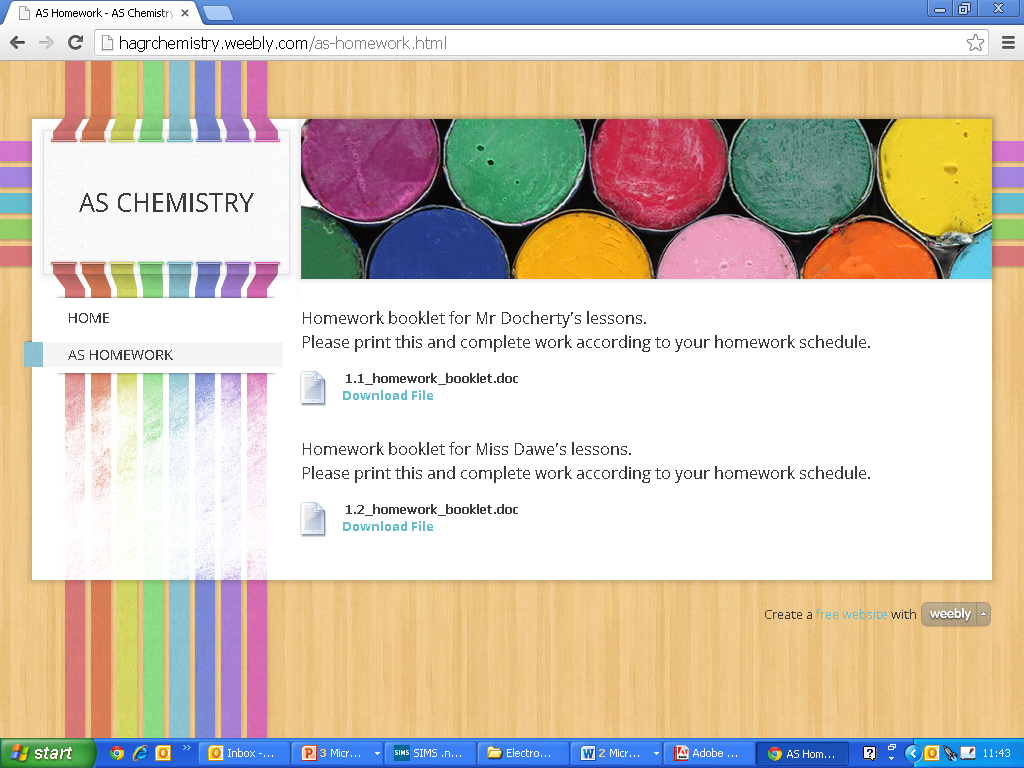 Homework
THIS WEEK:
Homework 6 from the 1.2 Homework Booklet.

Please note





No excuses on Monday…see me first!!